kafayt3
كفايات لغوية 3
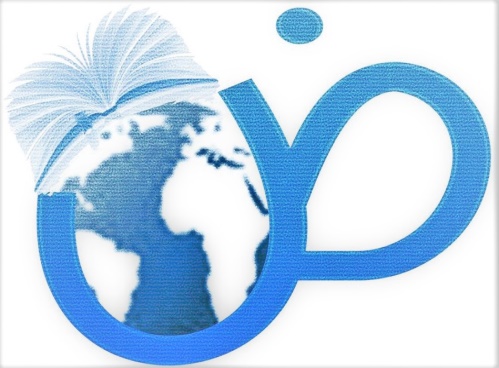 اللغة العربية المستوى الرابع
الأستاذ / عبدالله الزهراني
الممنوع من الصرف
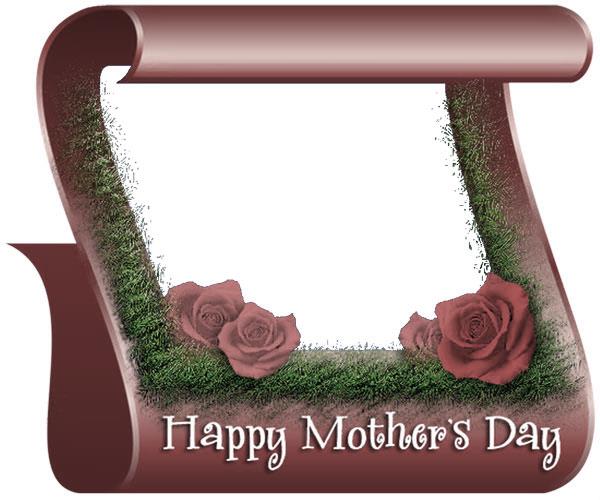 الممنوع من
الصرف
تعريف الممنوع من الصرف
هو الاسم المعرب الذي لا يدخله تنوين، ويجر بالفتحة نيابة عن الكسرة ، إلا إذا عرّف بـ " أل " ، أو الإضافة ، فإنه يجر بالكسرة .
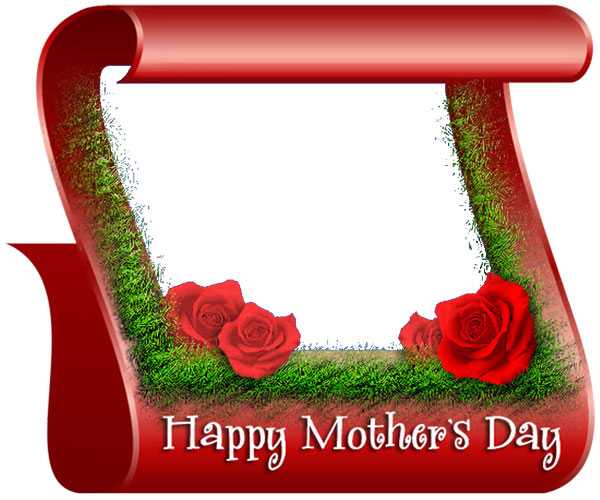 أولاً : الممنوع من الصرف لعلة واحدة
الممنوع من
الصرف لعلة واحدة
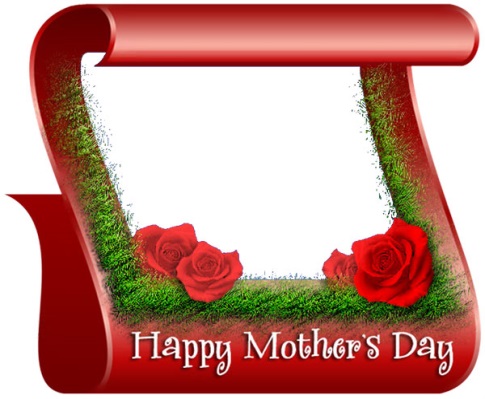 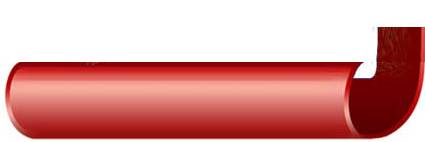 أمثلة توضيحية
الممنوع من الصرف لعلة
تأمل معي الكلمات الملونة باللون الأخضر في الأمثلة التالية:
1- قال الله تعالى : ” ونزلنا عليكم المن والسلوى ” .
2- قال الله تعالى: ” ولقد جاءت رسلنا إبراهيم بالبشرى ”
3- قال الله تعالى:”اسلك يدك في جيبك تخرج بيضاء من غير سوء”
4- قال الله تعالى : ” وأرسل عليهم طيرا أبابيل  ”
5- قال الله تعالى : ” إنما يعمر مساجد الله من آمن بالله  ”
جاءت الكلمات ممنوعة من الصرف .... والسبب في ذلك ما سنعرفه من القاعدة التالية
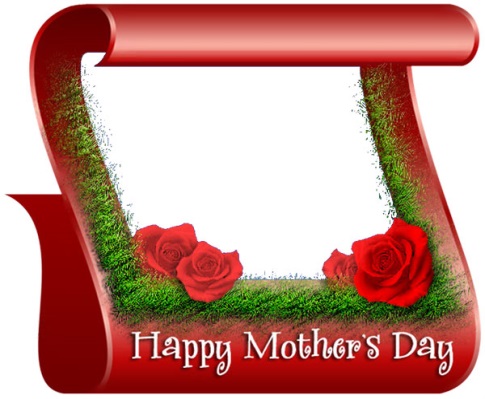 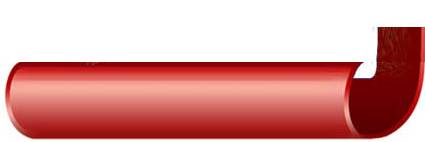 أولاً : الممنوع من الصرف لعلة
القاعدة
يمنعٌ الاسمُ من الصرف لعلة واحدة في الأحوال الثلاثة الآتية:
1- إذا كان مختوما بألف التأنيث المقصورة . سلوى بشرى
2- إذا كان مختوما بألف التأنيث الممدودة . بيضاء-صحراء
3- إذا كان على صيغة منتهى الجموع .أبابيل-مصابيح-مساجد
صيغة منتهى الجموع :- هي كل جمع تكسير ثالثه ألف زائدة بعدها حرفان أو ثلاثة وسطها ياء ساكنة .
أشهر أوزان صيغة منتهى الجموع
مفاعل-مطابخ/مفاعيل-مصابيح/فعائل-مصائب/فواعل-قواعد/أفاعل-أكارم
فعالل-طحالب/فعاليل-تحاليل
أمر أمير الأمراء بحفر بئر في الصحراء فكم راء في ذلك
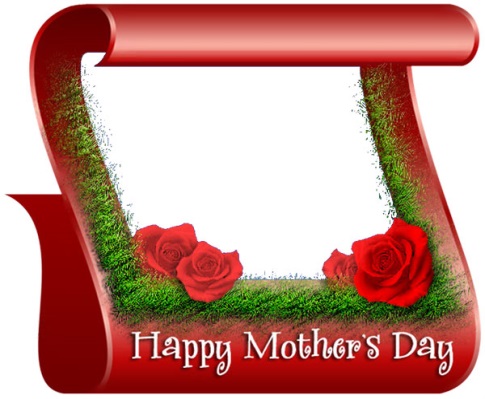 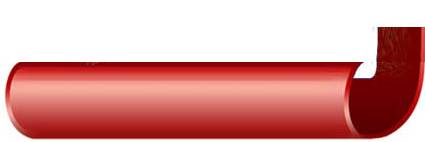 المستوى الخامس
الممنوع من الصرف لعلة
تأمل معي الكلمات التالية :
لأنها مختومة بألف التأنيث المقصورة.
بشرى وسلمى وسُعدى
لأنها مختومة بألف التأنيث الممدودة
بيضاء وجرداء وصحراء
لأنها جاءت على صيغة منتهى الجموع على وزن مفاعل .
مساكن و مساجد ومنازل
لأنها جاءت على صيغة منتهى الجموع على وزن مفاعيل .
محاريب وتماثيل ومصابيح
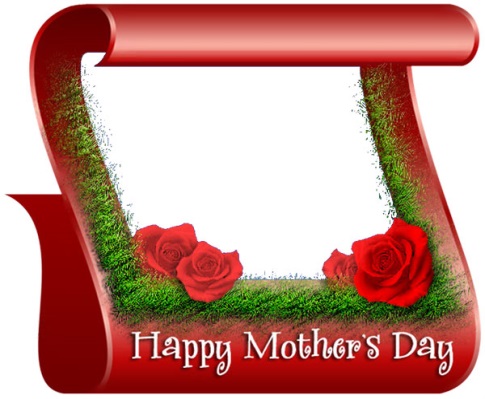 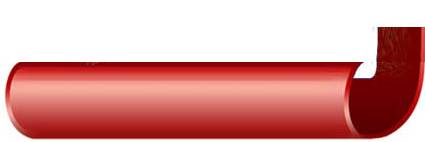 أمثلة
الممنوع من الصرف لعلة
استخرج مما يأتي الأسماء الممنوعة من الصرف:
1- قال تعالى: ” وشروه بثمنٍ بخسٍ دراهمَ معدودة وكانوا فيه من الزاهدين ”
2- قال عمرو بن العاص: مصرُ تربةٌ غبراءُ وشجرةٌ خضراءُ
3- من أمثال العرب : ” فلان أبصرُ من زرقاءَ اليمامة
4- قال تعالى : ” إن الحسنات يذهبن السيئات ذلك ذكرى للذاكرين ”
الكلمات الممنوعة من الصرف
دراهم/لأنها على صيغة منتهى الجموعزرقاء-غبراء-خضراء/لأنها مختومة بألف التأنيث الممدودة
ذكرى/لأنها مختومة بألف التأنيث المقصورة
متى يُجر الممنوع من الصرف بالكسرة ؟
ج/1-إذا عُرف بأل / صليت في المساجدِ
2-/إذا أضيفت / صليت في مساجدِ الحي
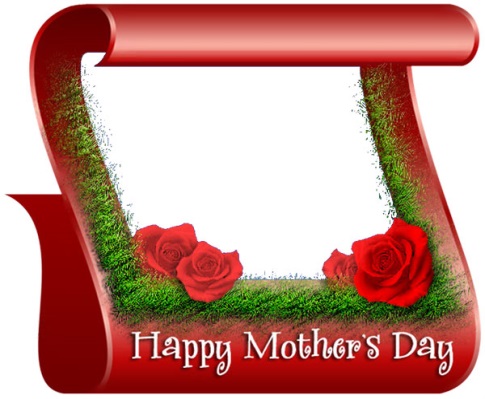 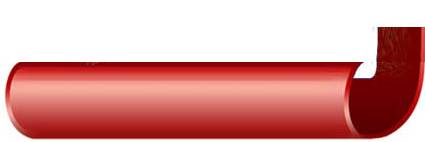 الاختبار البعدي
الممنوع من الصرف لعلة
الكلمة الممنوعة من الصرف في الجملة التالية :
- سرت في صحراء مترامية الأطراف
الأطراف
مترامية
صحراء
؟
؟
؟
؟
يمنع الاسم من الصرف إذا كان مختوما بألف التأنيث المقصورة . 
المثال على ذلك هو :
2- بشاير
2- بشير
1- بشرى
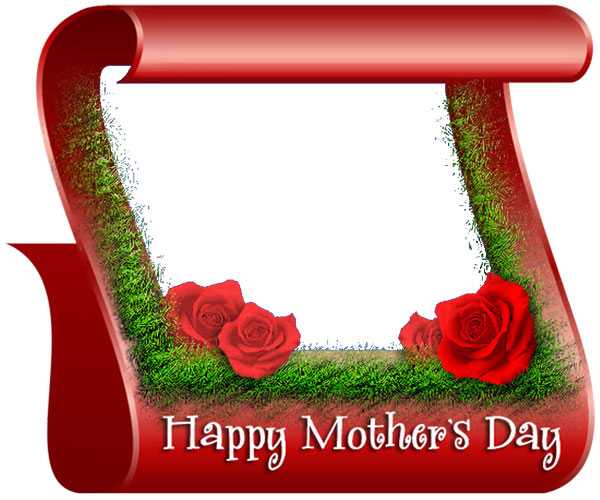 ثانياً : الممنوع من الصرف لعلتين
الممنوع من
الصرف لعلتين
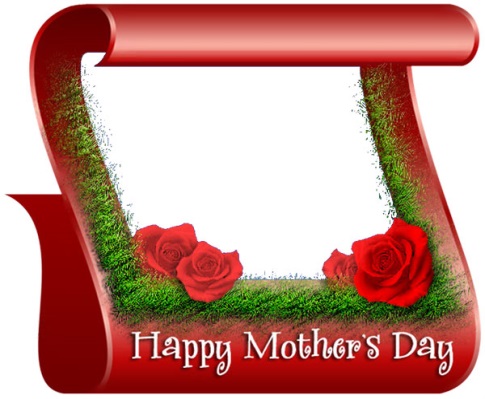 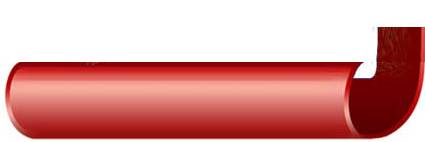 القاعدة
الممنوع من الصرف لعلتين
الاسم الممنوع من الصرف لعلتين نوعان : العلم والصفة.
أولا:- يمنع العلم من الصرف في المواضع التالية:
1- إذا كان علما مختوما بتاء التأنيث (حمزة)لمذكر كان العلم أو لمؤنث (عائشة) ، أو كان مؤنثا خاليا من علامة التأنيث  (زينب - سعاد – عدن – عرعر – تبوك )
2- إذا كان علما أعجميا. (إبراهيم – يوسف – يعقوب – داود – جنيف - باريس)
4- إذا كان علما مركبا تركيبا مزجيا
(حضرموت – بعلبك).
3- إذا كان علما مختوما بألف ونون زائدتين.(عثمان – سلمان)
6- إذا كان علما على وزن ( فُعَل )
         (عُمر- زُحل – هُبل - مُضر)
5- إذا كان علما على وزن الفعل.
(يزيد – أحمد – ينبع – يسلم)
أعرب ما تحته خطذهبت إلى إبراهيمَإلى : حرف جرإبراهيمَ : اسم مجرور بالفتحة نيابة عن الكسرة لأنه ممنوع من الصرفاستخرج الممنوع من الصرف وبيّن سبب المنعالممنوع من الصرف : إبراهيمالسبب : لأنه علم أعجمي
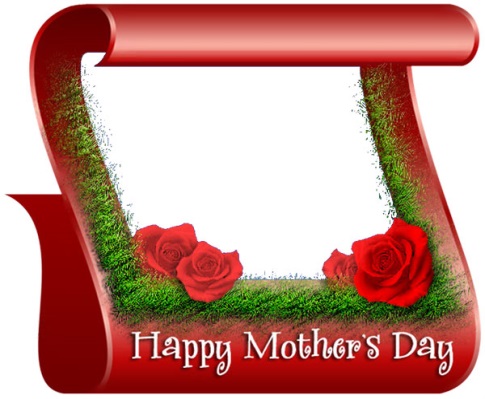 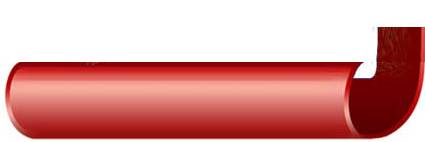 أمثلة مشروحة
الممنوع من الصرف لعلتين
تأمل معي الكلمات التالية :
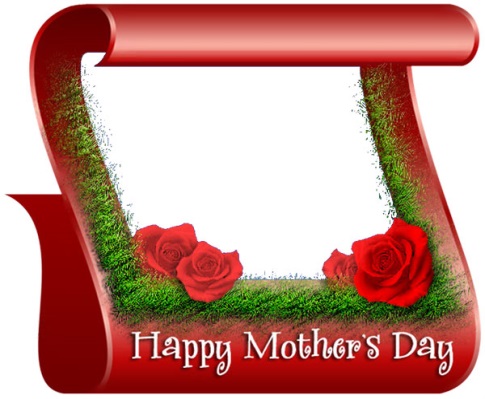 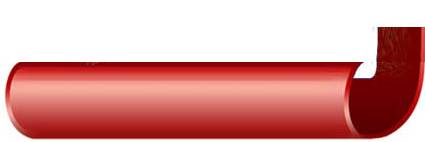 أمثلة توضيحية
الممنوع من الصرف لعلتين
تأمل معي الكلمات الملونة باللون الأخضر في الأمثلة التالية:
1- قال رسول الله – صلى الله عليه وسلم : ” كمل من الرجال كثير ولم يكمل من النساء إلا آسيةَ امرأة فرعونَ ومريمَ بنت عمرانَ . وإن فضل عائشة على النساء كفضل الثريد على سائر الطعام ” .
2- معاويةُ بن أبي سفيانَ من أشهر الخلفاء الأمويين.
3- سافرنا إلى جدةَ ثم مكةَ
4- أقامت دعدُ في الرياض مدة . أو أقامت دَعْدٌ.
5- قال تعالى : ” وأوحينا إلى إبراهيمَ وإسماعيلَ وإسحاقَ ويعقوبَ“
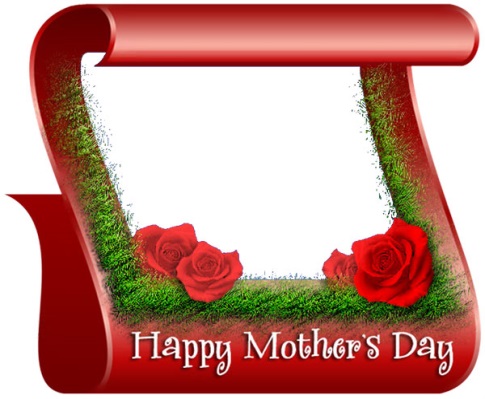 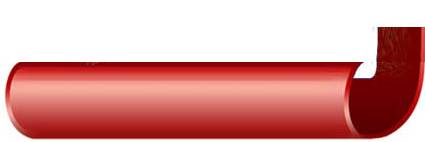 أمثلة توضيحية
الممنوع من الصرف لعلتين
تأمل معي الكلمات الملونة باللون الأحمر في الأمثلة التالية:
6- كتبت المصاحف في عهد عثمانَ بن عفانَ.
8- ينبعُ مدينة جميلة.
7- زرت حضرموتَ.
9- فتحت مصر في عهد عمرَ بن الخطاب.
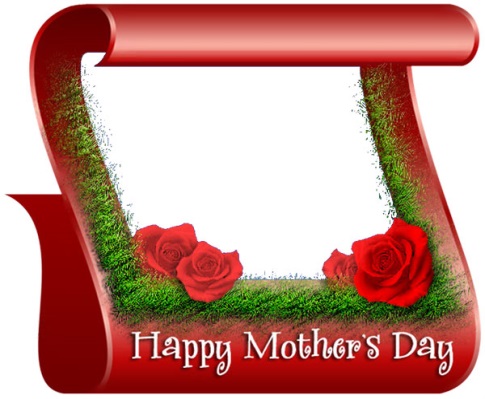 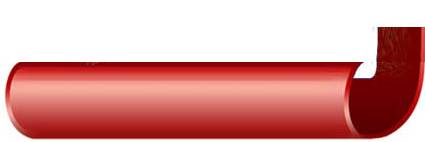 القاعدة
الممنوع من الصرف لعلتين
الاسم الممنوع من الصرف لعلتين نوعان : العلم والصفة.
ثانيا:- تمنع الصفة من الصرف في المواضع التالية:
1- إذا كانت الصفة على وزن ( فعلان ) عطشان-غضبان
2- إذا كان الصفة على وزن ( فُعال ومفعل ) رُباع-مسدس
3- إذا كانت الصفة على وزن ( فُعل) أُخر
4- إذا كانت الصفة على وزن ( أفعل)أحمر-أخضر
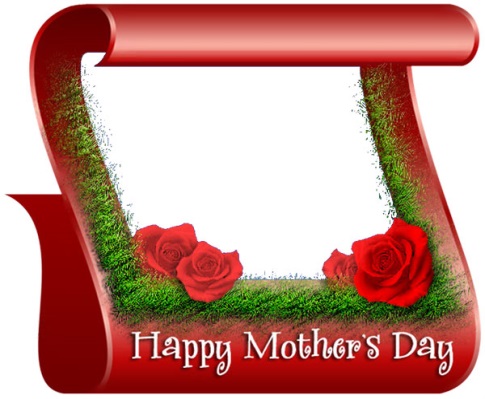 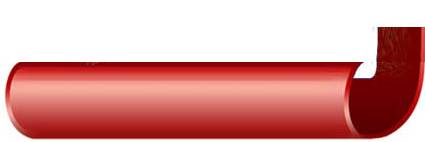 أمثلة مشروحة
الممنوع من الصرف لعلتين
تأمل معي الكلمات التالية :
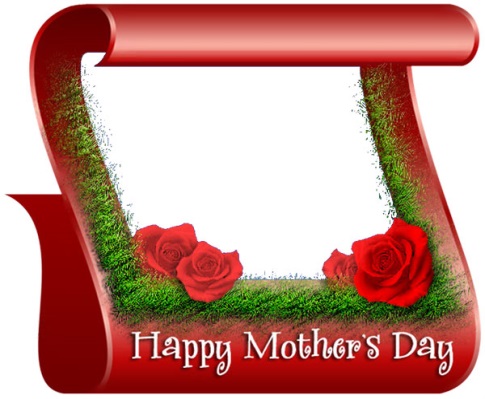 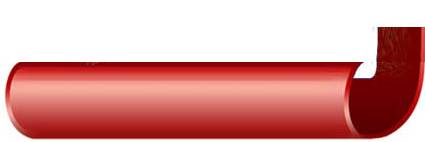 الاختبار البعدي
الممنوع من الصرف لعلتين
ضع علامة صح أو خطأ فيما يلي:
صح
1- كلمة ” طلحة ” مُنعت من الصرف لأنها علم مؤنث
خطأ
صح
2- كلمة ” أكرم ” منعت من الصرف لأنها علم على وزن أفعل.
خطأ
الكسرة = جر= الاسم المفرد المنصرف + جمع التكسير المنصرف + جمع المؤنث السالم
        = نصب = جمع المؤنث السالم
السكون = جزم = الفعل المضارع الصحيح الآخر
الواو= رفع= جمع المذكر السالم + الأسماء الخمسة
الألف = رفع = المثنى
          نصب= الأسماء الخمسة
الياء = نصب= المثنى + جمع المذكر السالم
        الجر= المثنى + جمع المذكر السالم+الأسماء الخمسة
حذف النون = نصب وجزم=الأفعال الخمسة
حذف حرف العلة = جزم = المضارع المعتل الآخر